Chapter 3
Audience Analysis
What is Audience Analysis
The process of gathering information about the people in your audience so that you can understand their needs, expectations, beliefs, values, attitudes, and likely opinions.
Why Conduct Audience Analysis?
Allows to choose a worthwhile topic- noble, interesting, relevant.
Informs about audience disposition toward controversial topics
Allows to adapt your speech to audience needs
Informs about audience diversity
Helps to avoid offensive remarks
Ethical language choices: 
Be accurate
Be aware of emotional impact
avoid hateful words
be sensitive to the audience
Allows to deliver ethical speech: ethos (credibility)
Three types of Audience Analysis
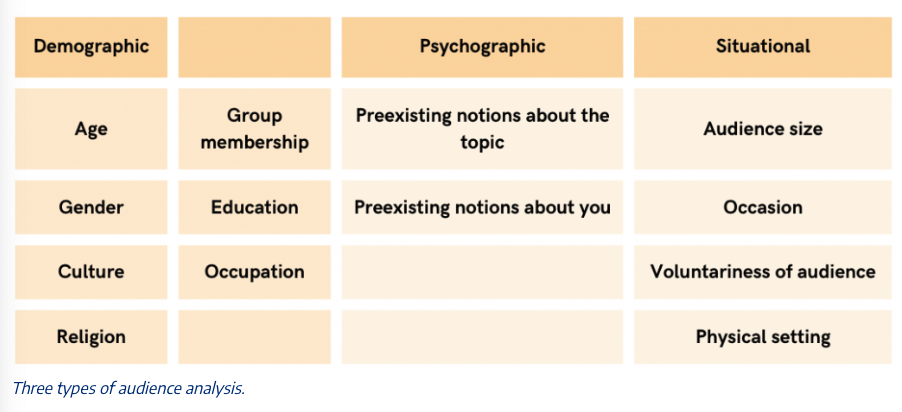 Conducting Audience Analysis
Direct observation 
Interviews and surveys
Form questions that are directly related to your speech topic
create and use a standard set of questions
keep interviews and surveys short
Don’t rely on just a few respondents.
Focus groups
Existing data about your audience
Using Your Audience Analysis
Before speech
Prepare content with your audience in mind
be clear with your message

During speech
make adjustments during the actual speech: use humor, raise your voice, pose questions, etc.